Tú eres la brújula del viaje [tu compañía]
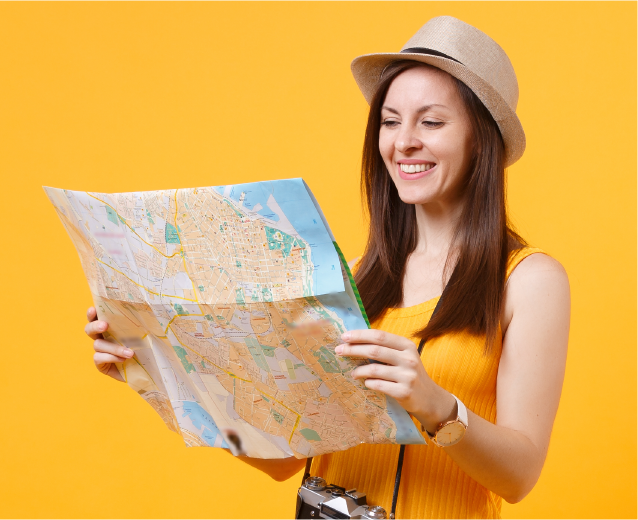 Haz de este trayecto un momento inolvidable con tus respuestas a nuestra ENCUESTA DE COMUNICACIÓN INTERNA
¿Qué contenidote interesa?
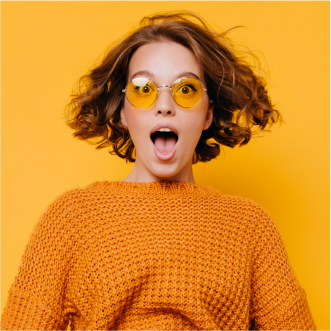 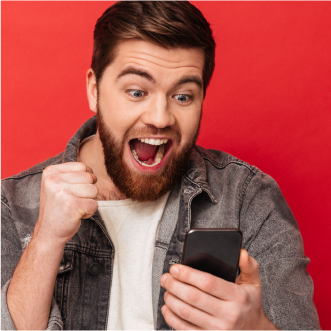 Cómo son tus hábitos de consumo de información
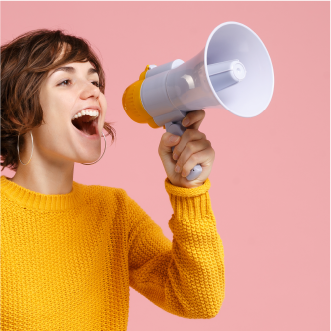 Cuáles son tus canales preferidos
¡Tienes hasta el XX!
*Solo te llevará 10 minutos y tus respuestas serán totalmente anónimas
[logo de la empresa]
[Speaker Notes: ¿Cómo editarlo?
[1] Descarga la plantilla (PPT) en tu equipo. 
[2] Añade el logo de tu empresa en la parte inferior y añade el nombre en el titular. 
[3] Actualiza las XX con la fecha de cierre de tu encuesta.  
[4] Guarda la slide en formato PNG o JPEG, pulsando en Archivo > Guardar como > Examinar > JPEG o PNG > Escoge exportar todas las diapositivas. [5] No te olvides de linkar la imagen a la encuesta si la subes a la intranet o incluir la dirección url en el comentario del post con el que lo compartas en tus redes sociales internas.]